ΑΝΤΙΜΕΤΩΠΙΣΗ ΟΞΕΩΣ ΙΣΧΑΙΜΙΚΟΥ ΑΕΕ
Επγος (ΥΙ) Ζησιμοπούλου Βάσω 
Επιμελήτρια Νευρολογικής Κλινικής 251 ΓΝΑ
Περιεχόμενο
Διάγνωση 
Απεικονιστικός έλεγχος
Διαχείριση και αντιμετώπιση ισχαιμικού ΑΕΕ
Αιτιολογία
Ισχαιμικό ΑΕΕ (85% των ΑΕΕ)
Αθηροσκληρωτική νόσος
Καρδιοεμβολικά
Άλλα (διαχωρισμός, ενδοκαρδίτιδα, αγγειίτιδα, καταστάσεις υπερπηκτικότητας, εγκολεασμός)
Αιμορραγικό ΑΕΕ (15% των ΑΕΕ)
Ενδοκράνια αιμορραγία (ICH)
Υπαραχνοειδής αιμορραγία (SAH)
ΑΕΕ στην ΕΦΗΜΕΡΙΑ
Στοχευμένη λήψη ιστορικού και φυσική εξέταση
Αντενδείξεις για θρομβολυτική θεραπεία 
Νευρολογική εξέταση
Αντιστοιχία του FAST  (Face – Arm – Speech –Time) στα ελληνικά με ΑΠΛΑ: Άκρο – Πρόσωπο – Λόγος – Άμεσα 
Ασυμμετρία προσώπου, αδυναμία στο χέρι/πόδι και δυσκολία στην εκφορά του λόγου έχουν μεγάλη πιθανότητα να αντιστοιχούν σε ΑΕΕ 
Ζωτικά, σάκχαρο
Αξονική Εγκεφάλου χωρίς σκιαγραφικό ΑΜΕΣΑ
Δ/δ ενδοκράνια αιμορραγία από ισχαιμικό εγκεφαλικό
National Institutes of Health Stroke Scale (NIHSS)
Δομημένη, ποσοτικοποιήσιμη νευρολογική εξέταση
NIHSS 11 σημεία παραπλήσια της νευρολογικής εξέτασης
Score μεταξύ 0 και 42
NIHSS scores ≥20 αντιστοιχούν σε βαρύ ΑΕΕ
NIHSS score εισαγωγής συσχετίζεται με την τελική αναπηρία από το ΑΕΕ

http://core.la/resources/career-vitals/nihss-instructions.pdf
[Speaker Notes: Can also download an app on the phone]
Το ΑΕΕ είναι ΥΠΕΡΕΠΕΙΓΟΝ
Η ώρα έναρξης των συμπτωμάτων είναι εξαιρετικά σημαντική
Σε άγνωστη έναρξης, θεωρούμε ότι είναι η τελευταία στιγμή που ο ασθενής ήταν ξύπνιος και χωρίς συμπτώματα
Βασικές κινήσεις στο ΤΕΠ
Αναγνώρισε το ΑΕΕ
Κάλεσε τον εφημερεύοντα
ABC’s  πάντα!
Ζωτικά (σάκχαρο-πίεση-θερμοκρασία)
2 πράσινα καθετηράκια
Λήψη αίματος
ΗΚΓ
Ρώτα την ώρα ΑΕΕ
Ουδέν per os
ΌΧΙ folley ΌΧΙ Levin αν δεν υπάρχει σαφής ιατρική οδηγία
Αρχική Απεικόνιση
Αξονική χωρίς σκιαγραφικό
CT Αγγειογραφία
Μεγάλα αγγεία, απόφραξη, κύκλος Willis και εξωκράνια αγγεία 
CT Perfusion
Περιοχές υποαιμάτωσης που συσχετίζονται με τις ισχαιμούσες περιοχές 

Ο συνδυασμός και των 3 βελτιώνει την διάγνωση οξείας απόφραξης συγκριτικά με την απλή CT μόνο
[Speaker Notes: CT Noncontrast: within six hours of stroke onset, the prevalence of early CT signs of brain infarction was 61 percent
CTA: Για απεικόνιση απόφραξης ή στένωσης ενδοκράνιων μεγάλων αγγείων, ευαισθησία 92 έως 100 % και ειδικότητα 82 έως 100% συγκρινόμενη. Η CTA αποτελεί την εξέταση εκλογής σε πολλά κέντρα προκειμένου να γίνει triage μεταξύ ασθενών υποψήφιων για ενδοφλέβια θρομβόλυση, μηχανική θρομβεκτομή και ενδαρτηριακή θρομβόλυση.  
CTP: CTP requires repeatedly scanning the same portion of the brain parenchyma over the time required for the bolus to pass through the vasculature.

multimodal evaluation that includes CTA and CTP may permit assessment of the site of vascular occlusion, infarct core, salvageable brain tissue and degree of collateral circulation]
Επείγουσα θεραπεία
Φαρμακευτικά: TPA (intravenous tissue plasminogen activator)
AHA/ASA: 4.5 ώρες
Όσο νωρίτερα χορηγείται tPA τόσο μειώνεται η πιθανότητα αναπηρίας 

Ενδαγγειακά: Ενδαρτηριακή Μηχανική Θρομβεκτομή (Intra-arterial mechanical thrombectomy)
Εγγύς αποφράξεις μεγάλων κλάδων πρόσθιας κυκλοφορίας (ενδοκράνια μοίρα έσω καρωτίδας, μέση αγκεφαλική αρτ., πρόσθια εγκεφαλική αρτ.) 
Εντός 6 ωρών από την έναρξη των συμπτωμάτων 
Μπορεί να αποτελεί συνέχεια της ενδοφλέβιας θρομβόλυσης
[Speaker Notes: RISKS VS BENEFITS of TPA: Benefits include an absolute increase in the odds of an outcome with neurologic improvements at 90 days of 11 to 13 percentage points.
Risk for intracerebral hemorrhage possibly causing neurologic worsening or death is 6%.]
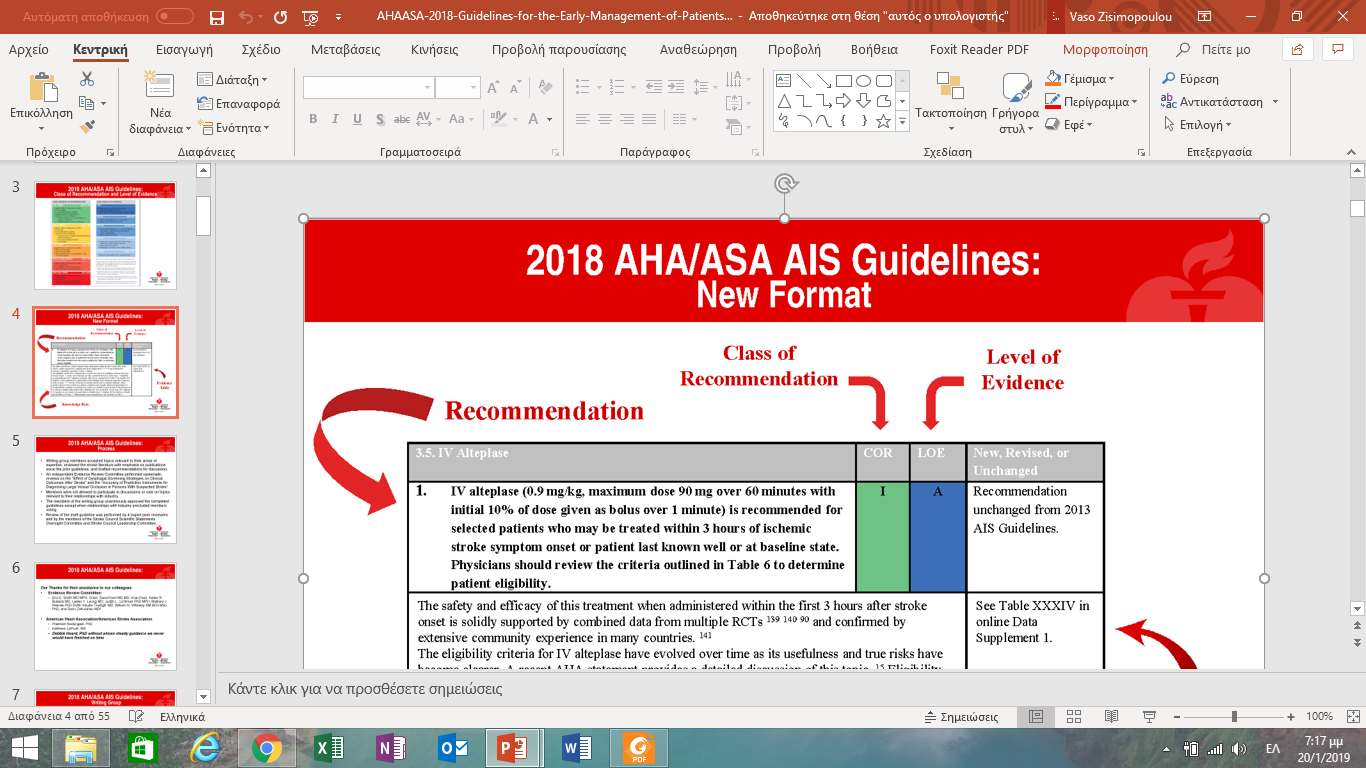 Ασθενείς που δεν μπορούν να δώσουν συγκατάθεση (αφασία, σύγχυση κτλ) και δεν υπάρχει συνοδός 
ΘΑ ΠΡΕΠΕΙ ΝΑ ΛΑΜΒΑΝΟΥΝ ΘΕΡΑΠΕΙΑ
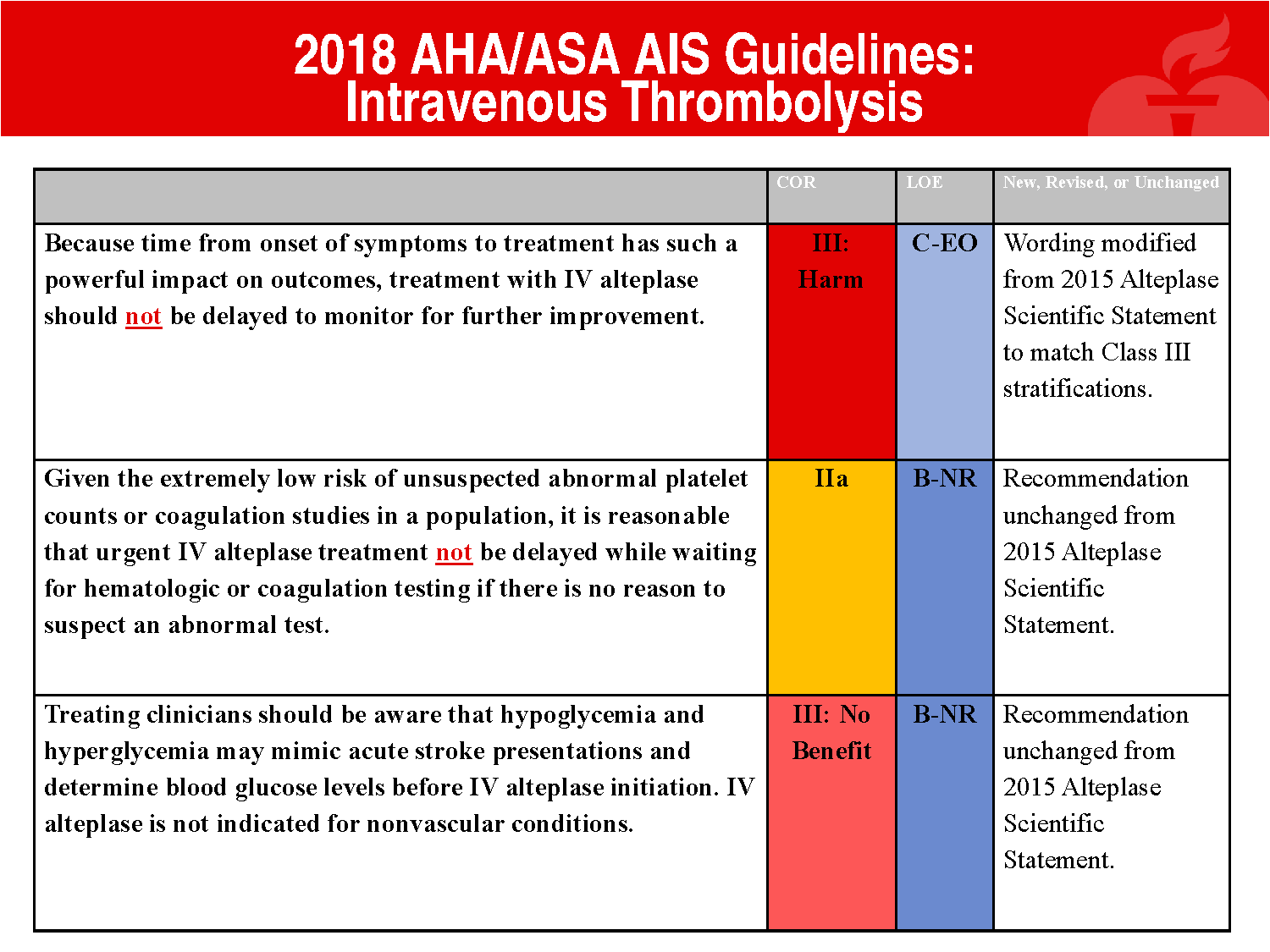 ΑΝΤΕΝΔΕΙΚΝΥΤΑΙ η αναμονή για πιθανή βελτίωση των συμπτωμάτων
ΔΕΝ ΣΥΣΤΗΝΕΤΑΙ η αναμονή αποτελεσμάτων πηκτικού μηχανισμού εάν δεν υπάρχει λόγος
ΥΠΕΝΘΥΜΙΖΕΤΑΙ ο προσδιορισμός σακχάρου αίματος προ χορήγησης θρομβόλυσης
Ρύθμιση ΑΠ στο ΑΕΕ
Θρομβόλυση
Πριν τη χορήγηση: Συστήνεται ΣΑΠ ≤185 mmHg και ΔΑΠ ≤110 mmHg 
Μετά τη χορήγηση: διατήρηση ΑΠ <180/105 mmHg για τουλάχιστον 24 ώρες μετά τη θρομβόλυση

Χωρίς θρομβόλυση
Δεν θα πρέπει να διορθώνεται η ΑΠ εκτός αν ΣΑΠ>220 mmHg ή ΔΑΠ>120 mmHg  ή παρουσία άλλου παράγοντα *
Αν είναι απαραίτητη η μείωση της ΑΠ τότε συντηρητική μείωση περίπου 15% κατά το πρώτο 24ωρο
[Speaker Notes: Perfusion pressure distal to the obstructed vessel is low, blood flow relies on systemic blood pressure.

*BP should not be treated acutely in non-thrombolytic therapies unless the patient has active ischemic coronary disease, heart failure, aortic dissection, hypertensive encephalopathy, acute renal failure, or pre-eclampsia/eclampsia]
Επιπλέον φαρμακευτική αγωγή
Αντιαιμοπεταλιακή αγωγή
Aspirin 160 έως 325 mg σε 48 ώρες
Υψηλή δόση στατίνης
Atorvastatin 80mg
Αντιπηκτική αγωγή: ΜΟΝΟ σε ΚΑΡΔΙΟΕΜΒΟΛΙΚΟ ΑΕΕ
IV αντενδείκνυται τις πρώτες 48h μετά το ισχαιμικό ΑΕΕ
Κουμαρινικά για μικρού μεγέθους ΑΕΕ οπωσδήποτε μετά τις 24 ώρες
Η έναρξη της pos αντιπηκτικής αγωγής σε ασθενείς με επιβεβαιωμένο καρδιογενές εμβολικό ΑΕΕ εξαρτάται από το μέγεθος του εμφράκτου
[Speaker Notes: ACC/AHA/ASA recommend early (<48h) initiation of aspirin. Clopidogrel or ticlopidine are alternatives however effectiveness of these in acute stroke is not established
Aspirin initiation in acute stroke has shown benefit for the treatment of acute ischemic stroke or TIA and is supported by a meta-analysis from the Antithrombotic Trialists Collaboration (ATC) published in 2002

For patients with TIA or ischemic stroke of atherosclerotic origin who are able to tolerate statins, high-intensity statin therapy should be started, independent of the baseline low-density lipoprotein cholesterol (LDL-C), to reduce the risk of stroke and cardiovascular events

Timing of oral anticoagulation for secondary prevention in patients with cardiogenic embolism is dependent on size of infarct]
Κλινική περίπτωση 1
Άνδρας 57 ετών προσέρχεται στο ΤΕΠ 45 λεπτά μετά την αιφνίδια εγκατάσταση αδυναμίας στο αριστερό άνω άκρο. Από το ατομικό ιστορικό κάπνισμα 50 πακέτα/έτη. Από το ιατρικό ιστορικό χωρίς ΑΕΕ, ΚΕΚ, αιμορραγία, καρδιακή νόσο ή χ/ο. Λαμβάνει μόνο ατορβαστατίνη. 
Από τη φυσική εξέταση η ΑΠ 168/98 mmHg και σφυγμός άρυθμος 86/min. Από τη νευρολογική εξέταση διαπιστώνεται αριστερή σωματοαγνωσία, κάτω αριστερή ημιανοψία, πάρεση προσώπου αριστερά, ήπια δυσαρθρία  και αριστερή ημιπάρεση (άνω και κάτω άκρο). NIHSS=6 ΑΕΕ μέτριας βαρύτητας
Κλινική περίπτωση 1
Πώς θα πρέπει να προχωρήσουμε;
Κλινική περίπτωση 1
Πώς θα πρέπει να προχωρήσουμε;

Απάντηση: CT Εγκεφάλου χωρίς σκιαγραφικό
Κλινική περίπτωση 1
Από τον εργαστηριακό έλεγχο δεν προκύπτουν παθολογικά ευρήματα. Η αξονική εγκεφάλου χωρίς σκιαγραφικό δεν αναδεικνύει αιμορραγία.

Τι από τα παρακάτω αποτελεί την ενδεικνυόμενη θεραπεία;  
Υψηλή δόση ασπιρίνης 
Ινσουλίνη 
Ενδοφλέβια ηπαρίνη
Ενδοφλέβια recombinant tissue plasminogen activator
Κλινική περίπτωση 1
Από τον εργαστηριακό έλεγχο δεν προκύπτουν παθολογικά ευρήματα. Η αξονική εγκεφάλου χωρίς σκιαγραφικό δεν αναδεικνύει αιμορραγία.

Τι από τα παρακάτω αποτελεί την ενδεικνυόμενη θεραπεία;  
Υψηλή δόση ασπιρίνης 
Ινσουλίνη 
Ενδοφλέβια ηπαρίνη
Ενδοφλέβια recombinant tissue plasminogen activator
[Speaker Notes: D. 
In patients with focal neurologic symptoms suggestive of an acute ischemic stroke, recombinant tissue plasminogen activator should be administered within 3 hours of symptom onset to patients who do not meet any of the exclusion criteria.]
Κλινική περίπτωση 1
Το ΗΚΓ δείχνει κολπική μαρμαρυγή, ενώ ένα ΗΚΓ προ έτους είναι φυσιολογικό. Υπέρηχος καρδιάς δείχνει κλάσμα εξώθησης 50% χωρίς άλλες δομικές διαταραχές. Ακτινογραφία θώρακος και υπέρηχος αγγείων τραχήλου είναι φυσιολογικά. 
Η MRI εγκεφάλου αναδεικνύει έμφρακτο σε οξεία φάση στο δεξιό βρεγματικό και μετωπιαίο λοβό καλύπτοντας σχεδόν το ήμισυ του εγκεφαλικού ημισφαιρίου.
Ποιο από τα ακόλουθα είναι το ενδεικνυόμενο επόμενο βήμα στη  θεραπεία; 
Ασπιρίνη 
Dabigatran 
Ενδοφλέβια Ηπαρίνη
Sintrom
Κλινική περίπτωση 1
Το ΗΚΓ δείχνει κολπική μαρμαρυγή, ενώ ένα ΗΚΓ προ έτους είναι φυσιολογικό. Υπέρηχος καρδιάς δείχνει κλάσμα εξώθησης 50% χωρίς άλλες δομικές διαταραχές. Ακτινογραφία θώρακος και υπέρηχος αγγείων τραχήλου είναι φυσιολογικά. 
Η MRI εγκεφάλου αναδεικνύει έμφρακτο σε οξεία φάση στο δεξιό βρεγματικό και μετωπιαίο λοβό καλύπτοντας σχεδόν το ήμισυ του εγκεφαλικού ημισφαιρίου.
Ποιο από τα ακόλουθα είναι το ενδεικνυόμενο επόμενο βήμα στη  θεραπεία; 
Ασπιρίνη 
Dabigatran 
Ενδοφλέβια Ηπαρίνη
Sintrom
[Speaker Notes: Aspirin
In patients with acute ischemic stroke who are ineligible for recombinant tissue plasminogen activator therapy, aspirin should be administered within 48 hours of the stroke to reduce the risk of recurrent ischemic stroke.
Anticoagulation with warfarin or a newer anticoagulant, such as dabigatran, is required to manage this patient's long-term risk of cardioembolic stroke. Some experts will initiate warfarin within 24 hours of stroke onset in medically stable patients with a small infarction, but withholding anticoagulation for 4 days to 2 weeks is typically recommended for patients with moderate to large infarctions. Until that time, patients are managed with aspirin.]
Κλινική περίπτωση 2
78χρονος προσέρχεται στο ΤΕΠ με μούδιασμα και αδυναμία στο αριστερό χέρι και δυσαρθρία. Τι από τα παρακάτω είναι προτεραιότητα;

Προετοιμασία  χορήγησης φαρμάκου Actilyse
Συζήτηση με το συνοδό για τους προδιαθεσικούς παράγοντες
Κινητοποίηση για διενέργεια αξονικής εγκεφάλου
Κλήση λογοθεραπευτή
Κλινική περίπτωση 3
32χρονη έγκυος αναφέρει ότι λιποθύμησε και μετά άρχισε να βλέπει διπλά, κάνει εμετούς, δε μπορεί να καταπιεί τίποτα και το δεξί της χέρι είναι «βαρύ». Έχει:

Προεκλαμψία
Βαρεία μυασθένεια
ΑΕΕ στελέχους 
Επιληπτική κρίση
Κλινική περίπτωση 4
Ασθενής 25 ετών προσέρχεται με μούδιασμα στα χέρια και στα πόδια και επεισόδιο λιποθυμίας μετά από έντονο στρες. Φωνάζει ότι έχει εγκεφαλικό. Τι έχει πραγματικά;

ΑΕΕ
Οξεία απομυελινωτική πολυνευροπάθεια (Guillain-Barre σύνδρομο)
Έμφραγμα μυοκαρδίου
Δεν έχει τίποτα
Quiz
Τι περιμένουμε από τη χορήγηση θρομβόλυσης;

Αύξηση διαπερατότητας αγγείων
Αγγειοσυστολή
Αποφυγή αιμορραγίας
Διάλυση θρόμβου
Quiz
Ποια στοιχεία από το ιστορικό του ασθενούς θέτουν υποψία για αιμορραγικό ΑΕΕ;

Τριχοειδικό σάκχαρο αίματος 480
Πίεση 225/110mmHg
Μώλωπας στην περιοχή της αριστερής καρωτίδας
Ιστορικό καρκίνου πνεύμονα
Quiz
Ποια από τα παρακάτω μπορεί να μοιάζουν με ΑΕΕ;

Υπογλυκαιμία
Μετακριτική κατάσταση (μετά από επιληπτική κρίση)
Κρίση πανικού
Κανένα από τα παραπάνω
Όλα τα παραπάνω
Συνοπτικά
Η διάγνωση του ΑΕΕ περιλαμβάνει στοχευμένη λήψη ιστορικού και φυσική εξέταση, NIHSS και CT εγκεφάλου χωρίς σκιαγραφικό 
CT εγκεφάλου, CTA και CT perfusion συνδυαστικά αυξάνουν την πιθανότητα διάγνωσης του οξέως ΑΕΕ
TPA εντός 4.5 ωρών, θρομβεκτομή εντός 6 ωρών
Σε επιλεγμένους ασθενείς θρομβεκτομή έως 24 ώρες
Ασπιρίνη χορηγείται σε 48 ώρες
ΑΠ έως 220/120 στα μη θρομβολυθέντα ΑΕΕ
ΕΡΩΤΗΣΕΙΣ